SECRETARIA DE SAÚDE DE MATO RICO
PRESTAÇÃO DE CONTAS 
3º QUADRIMESTRE 2022
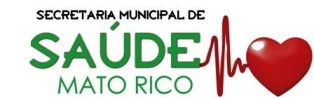 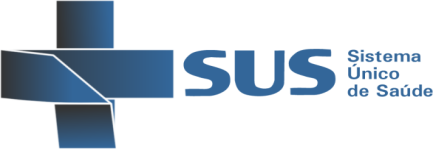 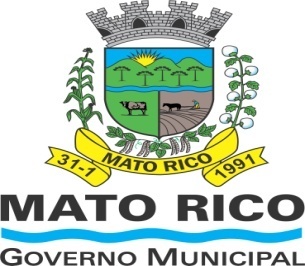 POSTO DE SAÚDE MATO RICO E CLINICA
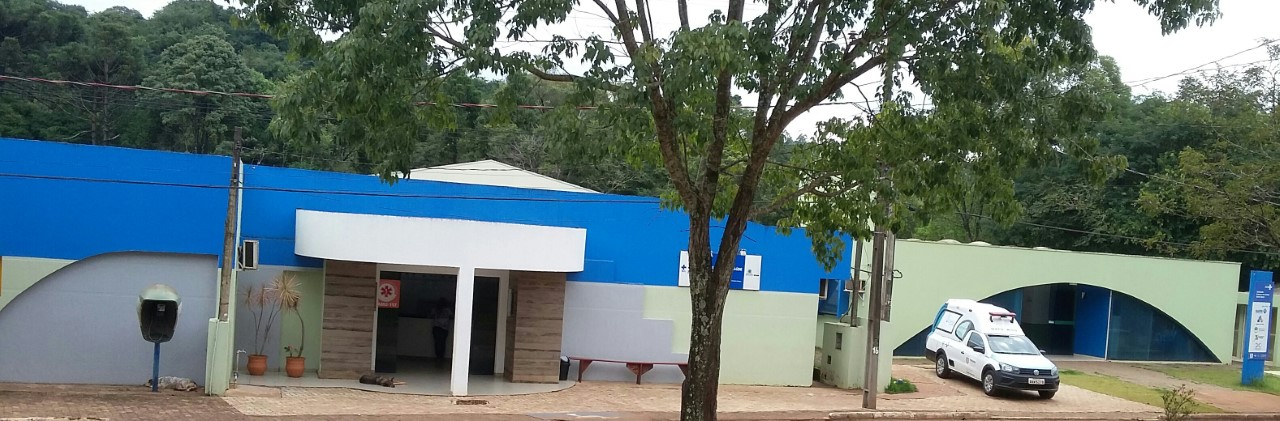 Setembro 2022
POSTO SAÚDE - MATO RICO3º QUADEDRIMESTRE DE 2022
POSTO DE SAÚDE - MATO RICO3º QUADRIMESTRE DE 2022
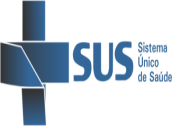 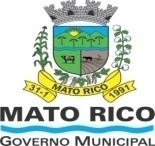 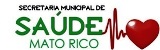 POSTO SAÚDE - MATO RICO3º QUADRIMESTRE DE 2022
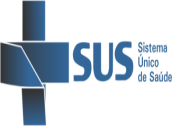 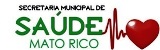 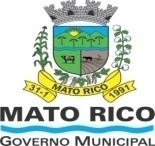 POSTO SAÚDE - MATO RICO3º QUADRIMESTRE DE 2022
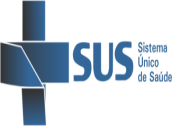 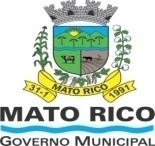 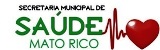 POSTO SAÚDE - MATO RICO3º QUADRIMESTRE DE 2022
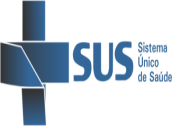 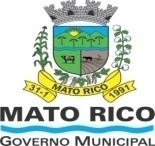 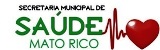 POSTO SAÚDE - MATO RICO3º QUADRIMESTRE DE 2022
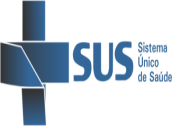 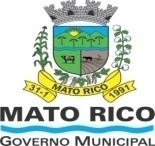 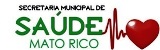 POSTO SAÚDE - MATO RICO3º QUADRIMESTRE DE 2022
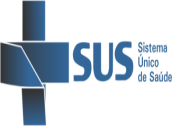 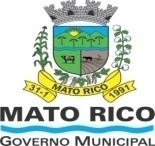 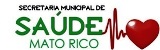 POSTO SAÚDE - MATO RICO3º QUADRIMESTRE DE 2022
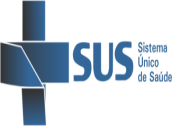 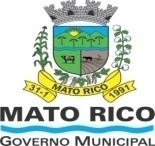 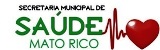 POSTO SAÚDE - MATO RICO3º QUADRIMESTRE DE 2022
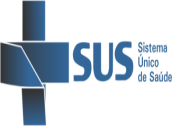 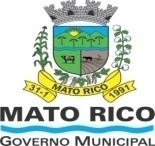 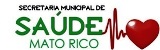 Outubro 2022
POSTO SAÚDE - MATO RICO3º QUADRIMESTRE DE 2022
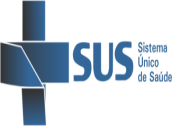 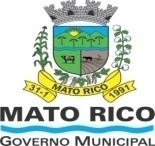 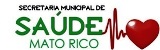 POSTO SAÚDE - MATO RICO3º QUADRIMESTRE DE 2022
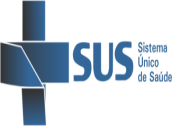 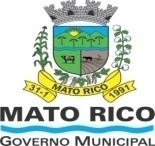 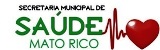 POSTO SAÚDE - MATO RICO3º QUADRIMESTRE DE 2022
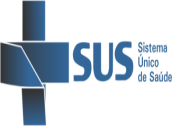 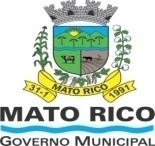 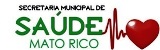 POSTO SAÚDE - MATO RICO3º QUADRIMESTRE DE 2022
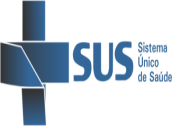 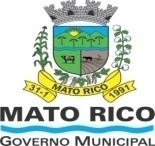 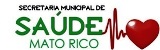 POSTO SAÚDE - MATO RICO3º QUADRIMESTRE DE 2022
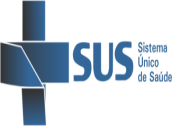 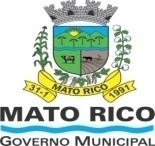 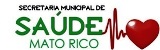 POSTO SAÚDE - MATO RICO3º QUADRIMESTRE DE 2022
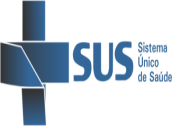 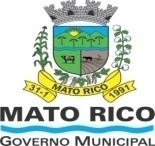 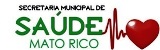 POSTO SAÚDE - MATO RICO3º QUADRIMESTRE DE 2022
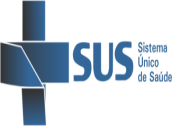 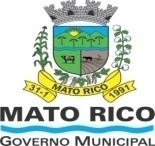 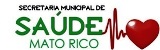 POSTO SAÚDE - MATO RICO3º QUADRIMESTRE DE 2022
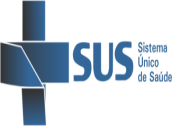 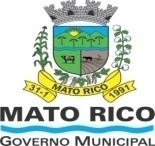 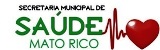 POSTO SAÚDE - MATO RICO3º QUADRIMESTRE DE 2022
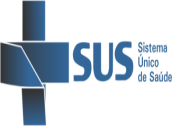 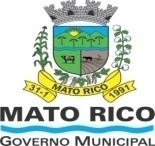 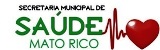 Novembro 2022
POSTO SAÚDE - MATO RICO3º QUADRIMESTRE DE 2022
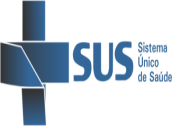 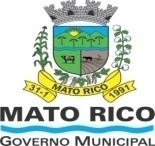 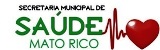 POSTO SAÚDE - MATO RICO3º QUADRIMESTRE DE 2022
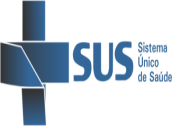 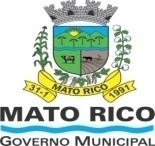 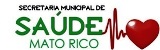 POSTO SAÚDE - MATO RICO3º QUADRIMESTRE DE 2022
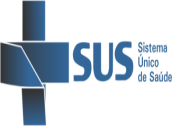 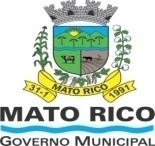 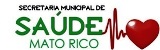 POSTO SAÚDE - MATO RICO3º QUADRIMESTRE DE 2022
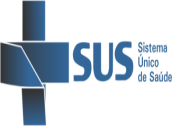 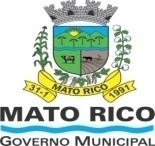 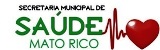 POSTO SAÚDE - MATO RICO3º QUADRIMESTRE DE 2022
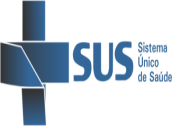 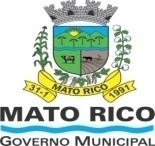 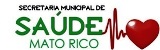 POSTO SAÚDE - MATO RICO3º QUADRIMESTRE DE 2022
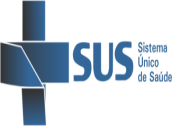 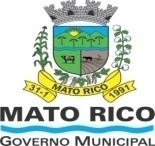 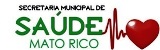 POSTO SAÚDE - MATO RICO3º QUADRIMESTRE DE 2022
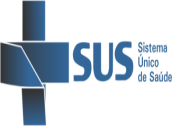 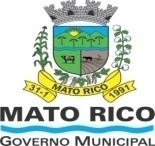 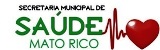 POSTO SAÚDE - MATO RICO3º QUADRIMESTRE DE 2022
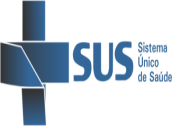 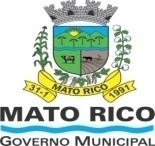 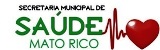 POSTO SAÚDE - MATO RICO3º QUADRIMESTRE DE 2022
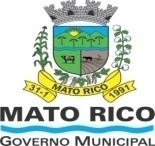 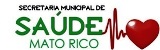 Dezembro 2022
POSTO SAÚDE - MATO RICO3º QUADRIMESTRE DE 2022
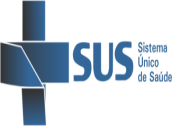 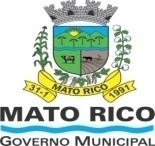 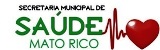 POSTO SAÚDE - MATO RICO3º QUADRIMESTRE DE 2022
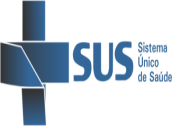 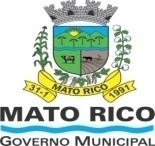 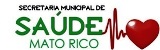 POSTO SAÚDE - MATO RICO3º QUADRIMESTRE DE 2022
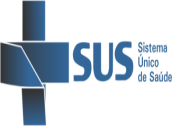 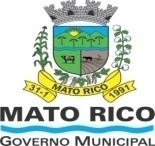 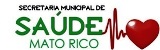 POSTO SAÚDE - MATO RICO3º QUADRIMESTRE DE 2022
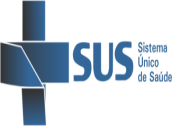 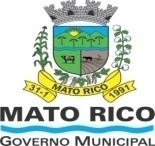 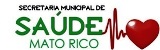 POSTO SAÚDE - MATO RICO3º QUADRIMESTRE DE 2022
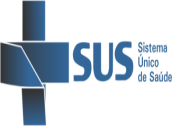 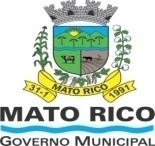 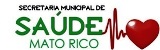 POSTO SAÚDE - MATO RICO3º QUADRIMESTRE DE 2022
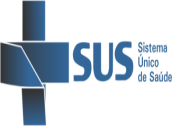 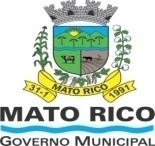 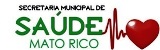 POSTO SAÚDE - MATO RICO3º QUADRIMESTRE DE 2022
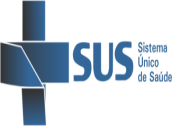 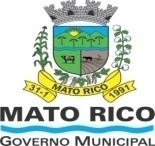 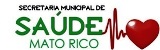 POSTO SAÚDE - MATO RICO3º QUADRIMESTRE DE 2022
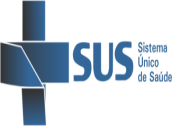 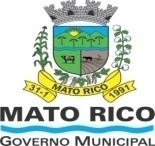 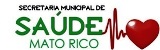 POSTO SAÚDE - MATO RICO3º QUADRIMESTRE DE 2022
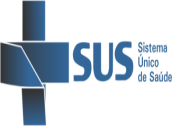 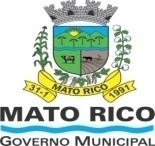 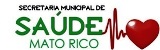 VACINAS
Meta Quadrimestral (META = 37/3= 12,33 por quadrimestre)
POSTO DE SAÚDE - MATO RICO 
3º QUADRIMESTRE DE 2022
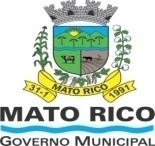 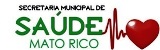 UNIDADE DE APOIO RURAL
ÁGUA BONITA
Setembro 2022
UNIDADE DE APOIO RURAL – AGUA BONITA
3º QUADRIMESTRE DE 2022
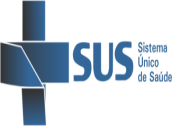 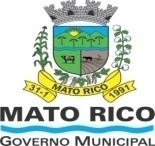 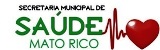 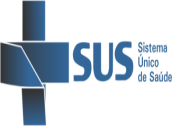 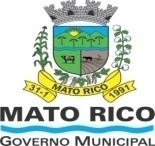 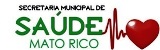 UNIDADE DE APOIO RURAL – AGUA BONITA
3º QUADRIMESTRE DE 2022
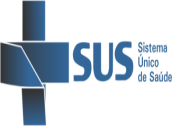 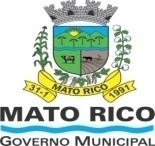 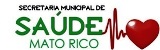 UNIDADE DE APOIO RURAL – AGUA BONITA
3º QUADRIMESTRE DE 2022
Outubro 2022
UNIDADE DE APOIO RURAL – AGUA BONITA
3º QUADRIMESTRE DE 2022
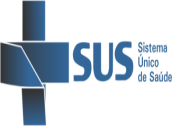 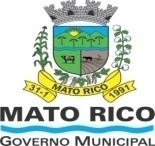 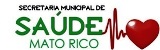 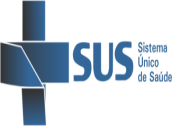 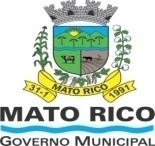 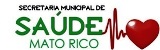 UNIDADE DE APOIO RURAL – AGUA BONITA
3º QUADRIMESTRE DE 2022
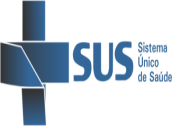 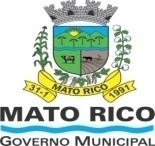 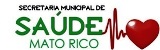 UNIDADE DE APOIO RURAL – AGUA BONITA
3º QUADRIMESTRE DE 2022
Novembro 2022
UNIDADE DE APOIO RURAL – AGUA BONITA
3º QUADRIMESTRE DE 2022
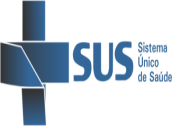 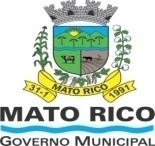 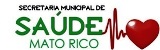 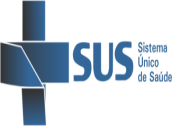 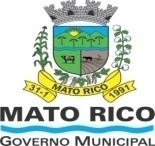 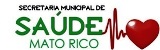 UNIDADE DE APOIO RURAL – AGUA BONITA
3º QUADRIMESTRE DE 2022
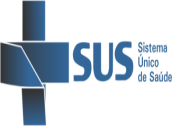 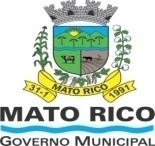 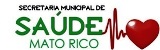 UNIDADE DE APOIO RURAL – AGUA BONITA
3º QUADRIMESTRE DE 2022
Dezembro 2022
UNIDADE DE APOIO RURAL – AGUA BONITA
3º QUADRIMESTRE DE 2022
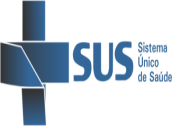 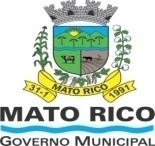 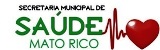 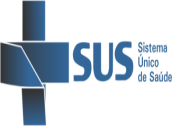 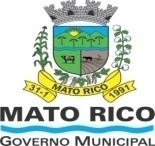 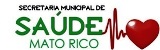 UNIDADE DE APOIO RURAL – AGUA BONITA
3º QUADRIMESTRE DE 2022
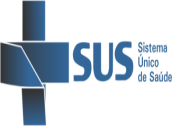 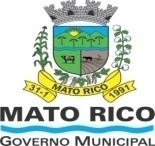 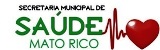 UNIDADE DE APOIO RURAL – AGUA BONITA
3º QUADRIMESTRE DE 2022
Muito Obrigado a todos!
Secretária Municipal de Saúde
SECRETARIA MUNICIPAL DE SAÚDE3º QUADRIMESTRE DE 2022
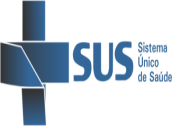 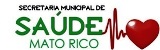 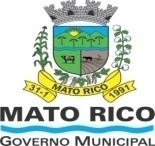